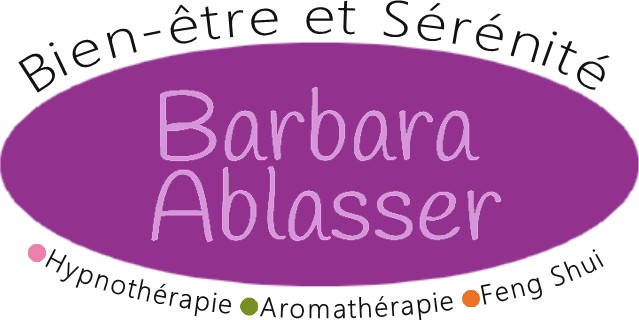 Chèque cadeau
pour une Séance de Bien-être
Prise de rendez-vous sur Doctolib ou par téléphone. Merci de bien vouloir préciser le lieu de votre choix : Carrières sur Seine ou Paris.

www.hypnotherapie-barbara-ablasser.fr – tél. 06 52 46 09 57